異域柏楊作
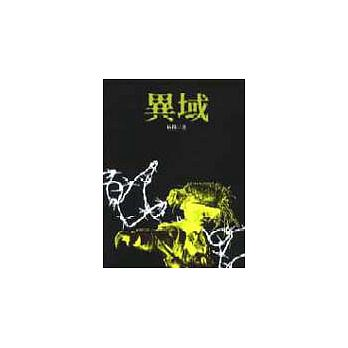 組員 :  B10337132范晏羚
             B10337090黃怡菁
             B10336086蘇益民
              B10337199彭于珊
             B10337201許嫚芸
             B10212095吳乾德
柯南
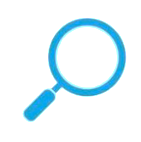 針對角色/事件/想法
小說有真實與虛構這才是好看地方。

鄧克寶帶著家人逃，妻子政芬沒抱怨
為了什麼要把罪寫在家人身上?
為何而戰?為誰而戰?
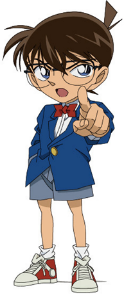 讓大家一目了然的關鍵點
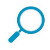 一群勇士為了國旗，是青天白日不是五星旗

國旗的象徵!
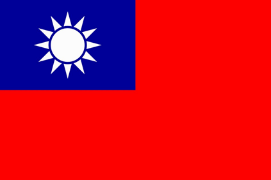 賈伯斯
針對故事情節,用自己的經驗或是家人的經驗, 或現實事件中, 聯想到的事情:
看完這部影片，讓我想到很多人情冷暖，像是我之前高中剛畢業
的時候，想說暑假打打工賺點零用錢，於是就找了幾個朋友一起努力
，一起當個小老闆賺錢，一開始大家聽到我的建議，覺得好像不錯會賺錢，每個都想來參一腳，都想要加入我的想法一起做事，可是當真的開始要經營要努力拚的時候，卻都只有我在做事，最後還因為一些事情而揹了債，但是我的朋友們這時候，反而像政府對待滇緬邊界的軍隊一樣，視而不見，好像都不關他們的事情一樣，所以通通又是我自己處理，直到最後有賺錢了，每個又想靠到我身邊想找好處，我真的覺得也太現實了，就是我們的第八軍打了勝仗，政府才援助才想到有這支第八軍一樣
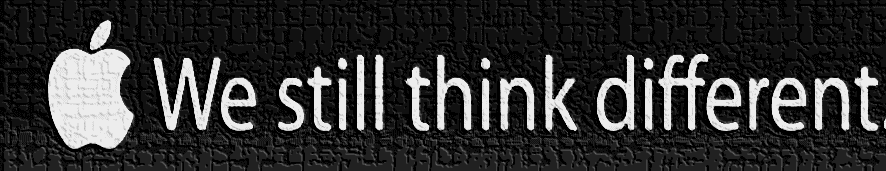 文化小捕手
尋找自己文化與故事中文化的差異
現在的文化 : 有事情的時候，大家坐下來好好講，冷靜的處理，不會動手動腳
以前的文化 : 為了小事而互看不順眼、打鬥，更嚴重的就引起戰爭。
共產黨的人會讓大家都有飯吃，財物都平分，這才公平，而國民黨會認為土地是我們的，錢都應該自己賺，並不是靠搶奪來解決。
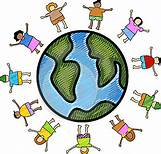 顯示故事中文化的點
「人生自古誰無死，留取丹心照汗青！」我們這些百戰蠻荒的孤臣孽子，根本不可能留名史頁，也從沒有想到要留名史頁，我們只是盡到做人的本份，用我們枯瘦如柴的骨骸，奠立大多人幸福的基礎，然而往往事與願違，生離死別，葬身異域
段落小編
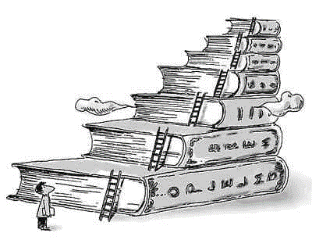 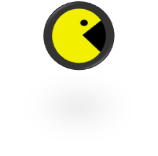 文字小精靈
新字彙
自分必死、衣帶詔、掩面悲働、悲壯行列、甕中之鱉、雷霆萬鈞。

重要詞彙
悲憤發抖 : 形容非常悲痛憤怒
日暮途窮 : 比喻到了無路可走的地步。
潰不成軍 : 被打得七零八落，不成隊伍，形容慘敗。
饒勇善戰 : 勇猛，善於戰鬥。
忠心耿耿 : 形容非常忠誠。

詞彙對故事的重要性
這些字詞說明了忠興部隊在對抗緬軍時的總總心路歷程，不分晝夜的上戰場打仗，只為了有一天能夠再回到祖國的懷抱。